Classification of Differential Equations
MAT 275
Ordinary vs. Partial
If the differential equation consists of a function of the form y = f (x) and some combination of its derivatives, then the differential equation is ordinary. Note that y = f (x) is a function of a single variable, not a multivariable function.
All differential equations in this class are ordinary.
In later courses, you may see differential equations with more than one independent variable. These are called partial differential equations.
(c) ASU Math - Scott Surgent. Report errors to surgent@asu.edu
2
(c) ASU Math - Scott Surgent. Report errors to surgent@asu.edu
3
(c) ASU Math - Scott Surgent. Report errors to surgent@asu.edu
4
(c) ASU Math - Scott Surgent. Report errors to surgent@asu.edu
5
(c) ASU Math - Scott Surgent. Report errors to surgent@asu.edu
6
(c) ASU Math - Scott Surgent. Report errors to surgent@asu.edu
7
(c) ASU Math - Scott Surgent. Report errors to surgent@asu.edu
8
(c) ASU Math - Scott Surgent. Report errors to surgent@asu.edu
9
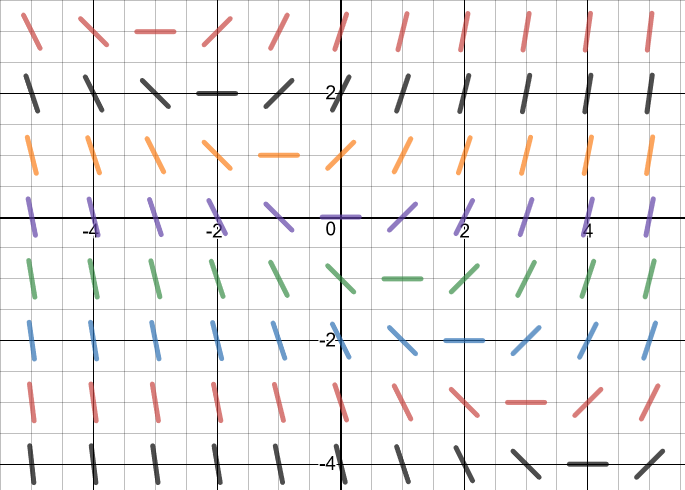 (c) ASU Math - Scott Surgent. Report errors to surgent@asu.edu
10
We can infer possible solution curves. If you know a point on a particular curve, the rest of the curve can be inferred by “following” the direction field. (We always read left to right, i.e. x is increasing).
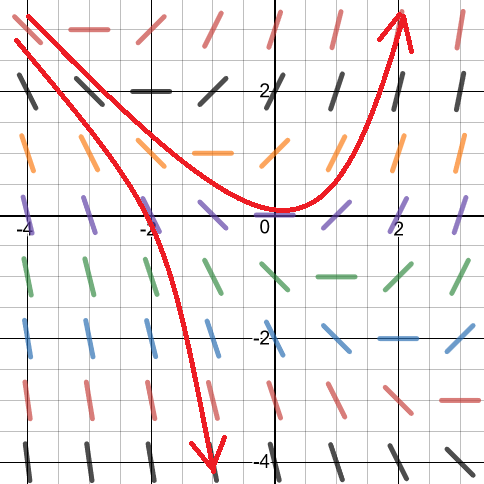 (c) ASU Math - Scott Surgent. Report errors to surgent@asu.edu
11
(c) ASU Math - Scott Surgent. Report errors to surgent@asu.edu
12
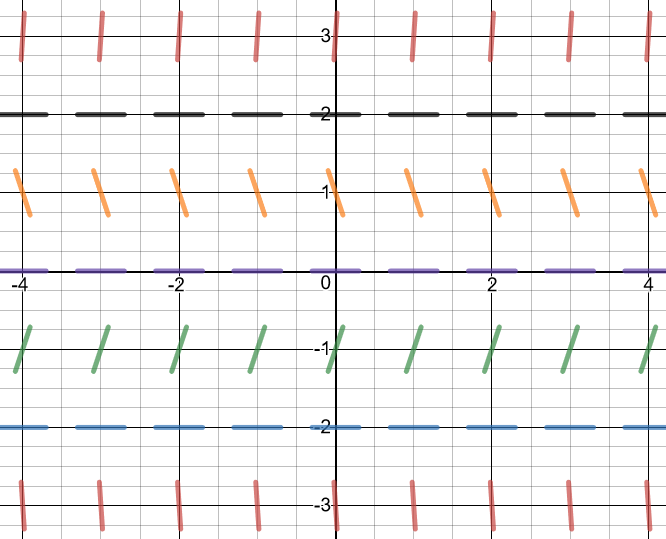 Note the horizontal slopes when y = -2, y = 0 or y = 2. These are equilibrium solutions.
(c) ASU Math - Scott Surgent. Report errors to surgent@asu.edu
13
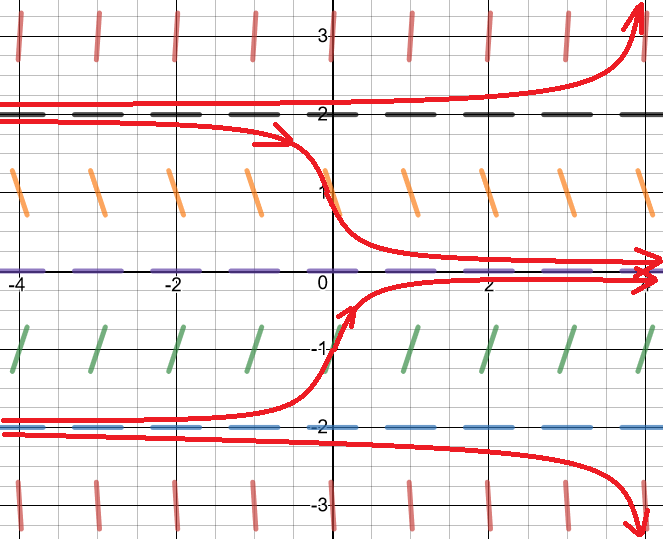 (c) ASU Math - Scott Surgent. Report errors to surgent@asu.edu
14
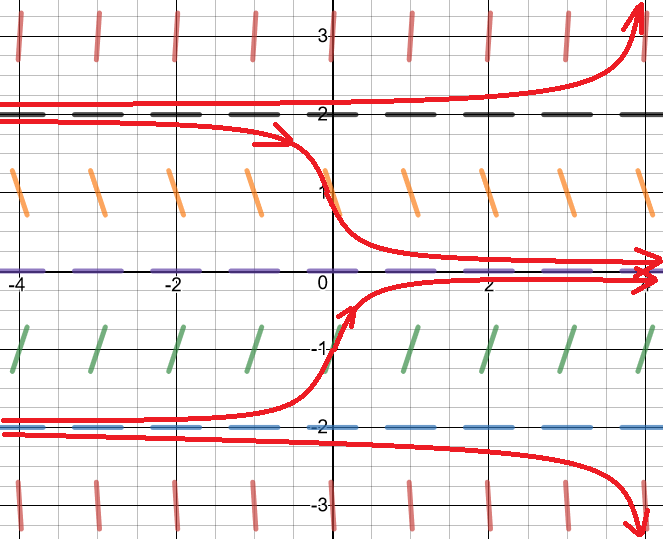 (c) ASU Math - Scott Surgent. Report errors to surgent@asu.edu
15
A third type of equilibrium is semi-stable, in which the solution curves approach the equilibrium asymptotically from one side, yet veer away from the other.
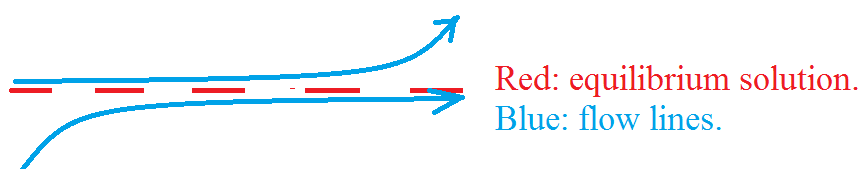 (c) ASU Math - Scott Surgent. Report errors to surgent@asu.edu
16